Radvany MG
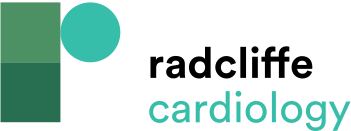 Figure 5: The Mo.Ma Ultra Proximal Cerebral Protection Device (Medtronic)
Citation: Interventional Cardiology Review 2017;12(1):31–5
https://doi.org/10.15420/icr.2016:23:2
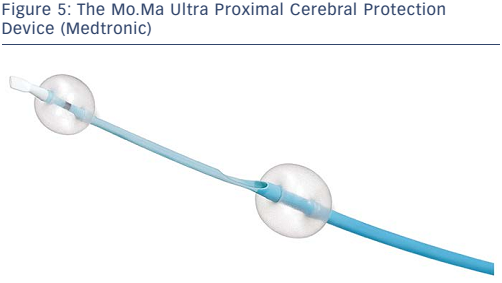